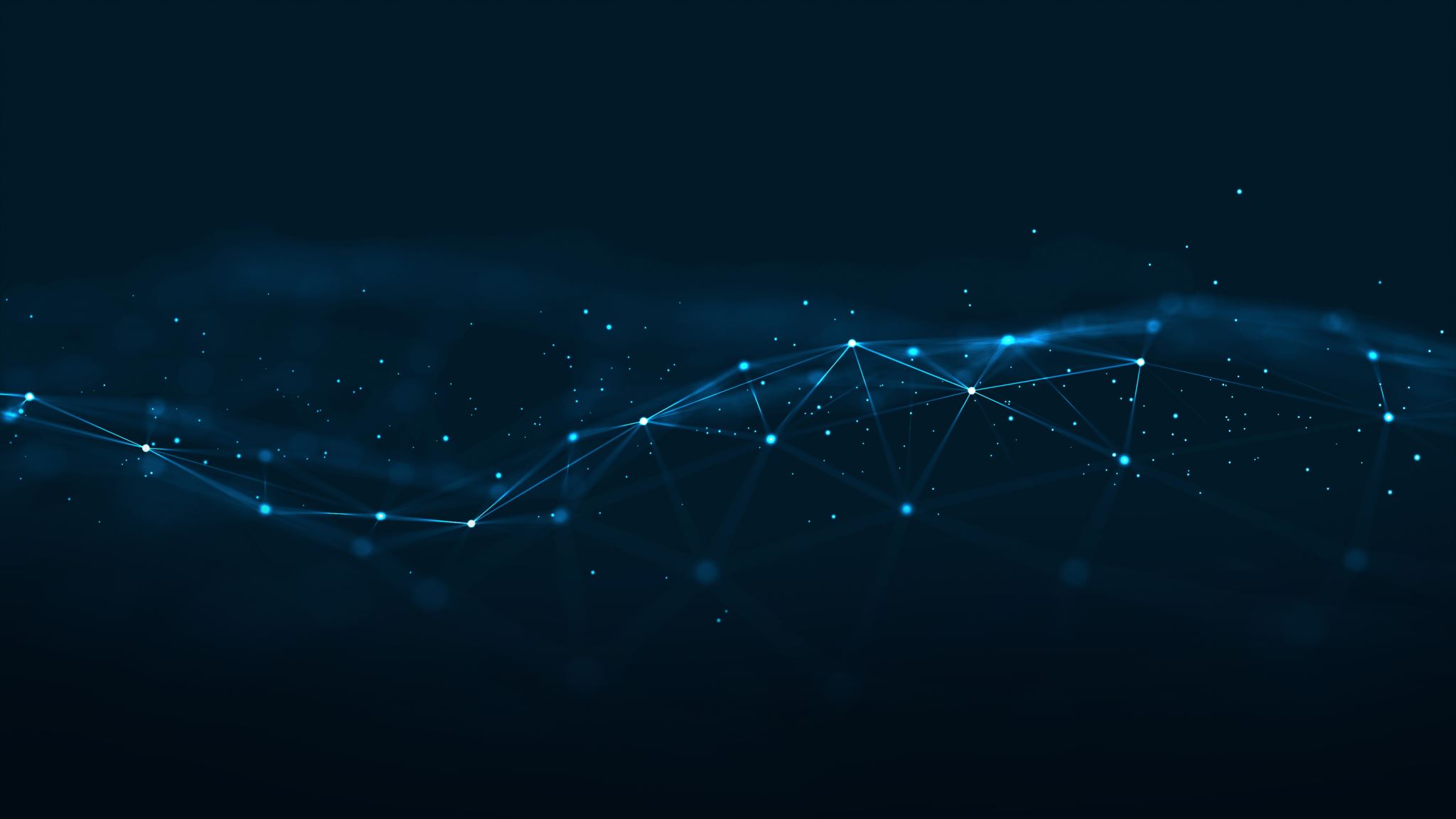 RETOUR HAPTIQUE
sommaire
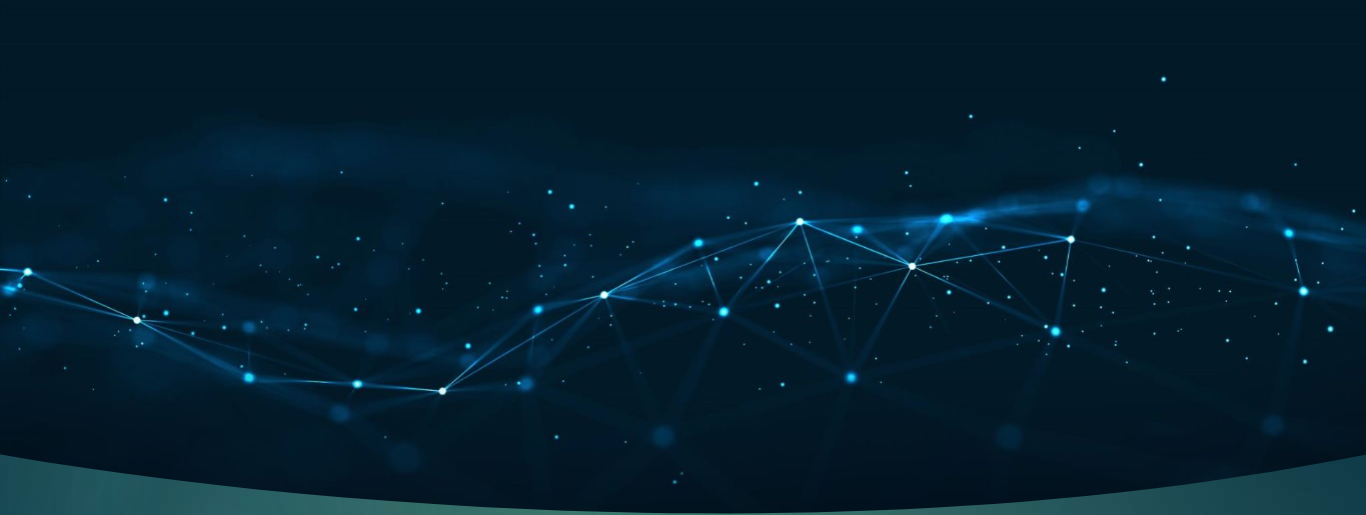 Description :
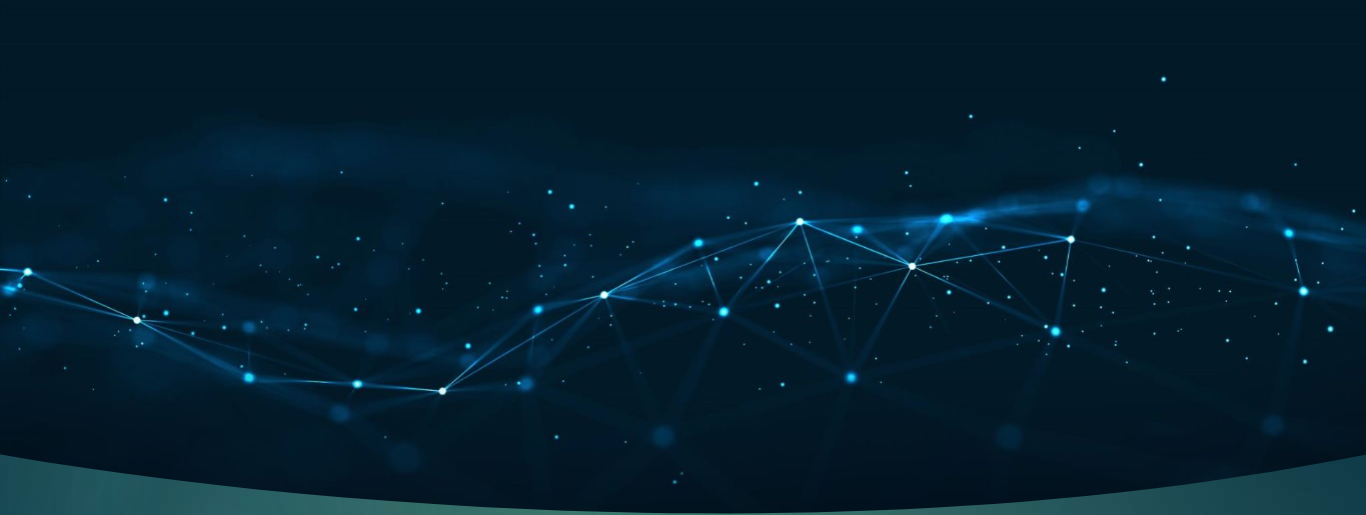 L’utilisation dans l’univers des jeux vidéo
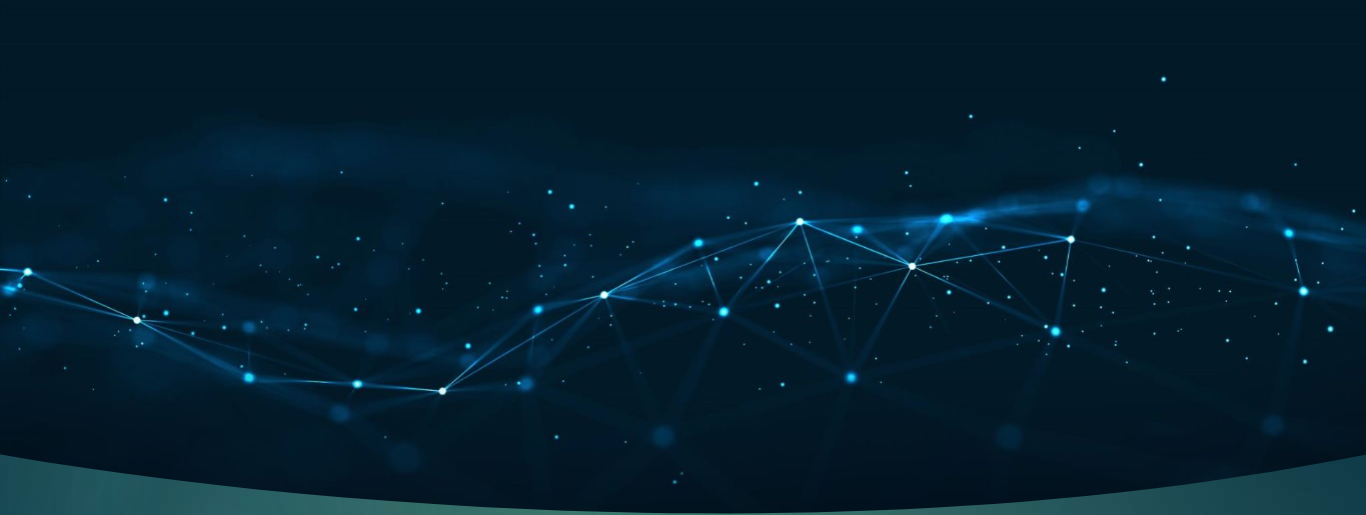 L’utilisation dans l’univers des jeux vidéo
L’avenir :
Lien des articles
https://cosmo-games.com/manette-dualsense-ps5/#:~:text=Le%20retour%20haptique%2C%20c'est,centre%2C%20en%20avant%2C%20etc%20%E2%80%A6
https://www.journaldunet.com/guides-d-achat/guide-du-jeu-video/1492381-ps5-ce-qu-il-faut-savoir-12-04-21/#:~:text=La%20Playstation%205%2C%20ou%20PS5,raison%20de%20ruptures%20de%20stocks.
https://stylistme.com/casque-ecouteurs/bhaptics-tactot-avis-prix-test
https://www.alvexo.fr/blog/technologie/retour-haptique-la-nouvelle-tendance-technologique-2017/
https://fr.wikipedia.org/wiki/Haptique
https://www.mac4ever.com/actu/161820_brevet-un-retour-haptique-dans-le-clavier-des-macbook-pro
https://www.neozone.org/innovation/vr-haptx-obtient-une-subvention-de-15-million-de-dollars-pour-developper-une-combinaison-haptique-integrale/